Figure 1: Number of transcatheter mitral valve repair procedures performed (red/navy) and 6-month complication rates (orange/light blue) per 6-month period for patients of white and non-white race/ethnicity, respectively. Cochran-Armitage trend test demonstrated no statistically significant difference in complication rates over the time between white and non-white race/ethnicity (P=0.68).
TMVR procedures for white patients	TMVR procedures for non-white patients
   Complication rate for white patients		Complication rate for non-white patients
Ptrend = 0.68
Mean CCI scores 	  Mean ECS scores 
  	    Total complication rate
Figure 2: Burden of comorbidities expressed as mean Charlson Comorbidity Index (CCI, red) and Elixhauser Comorbidity Score (ECS, navy) in relationship with total complication rates (light blue)
Figure 3: Forest Plot showing multilevel multivariable regression analysis for in-hospital major adverse events adjusted by age, sex, relevant comorbidities, and racial/ethnic and neighbourhood income quartiles. A) Stratified by racial/ethnic groups and adjusted by ZIP code median household income quartiles. B) Stratified by ZIP code median household income quartiles and adjusted by racial/ethnic groups. OR: odds ratio; CI: confidence interval; TIA: transient ischemic attack.
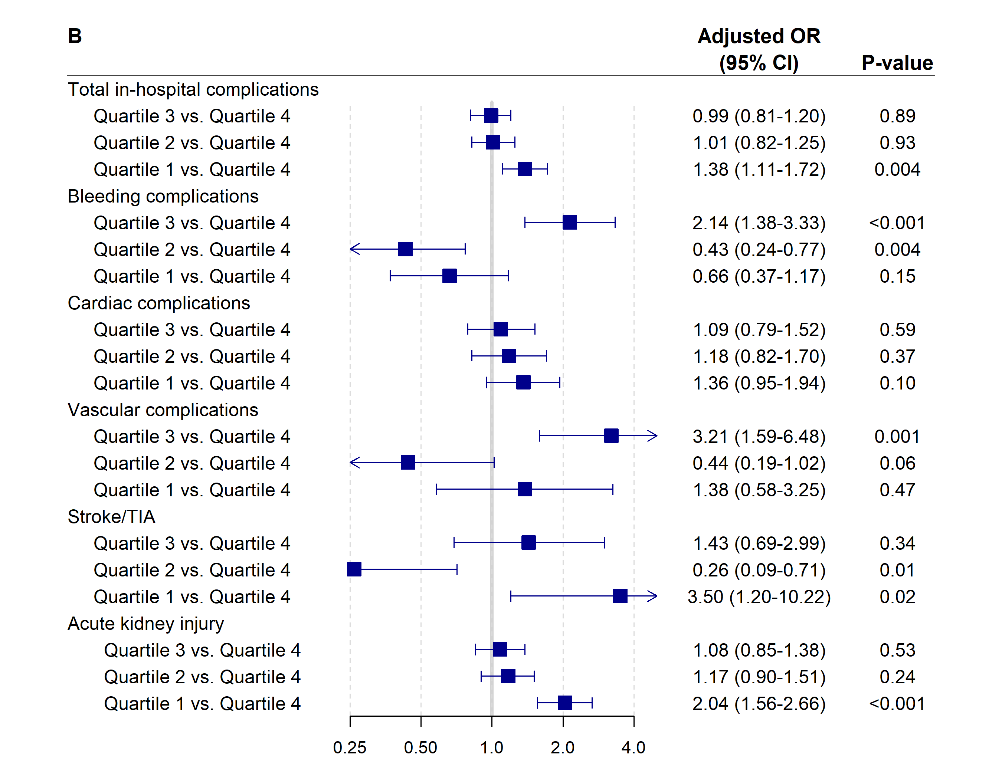 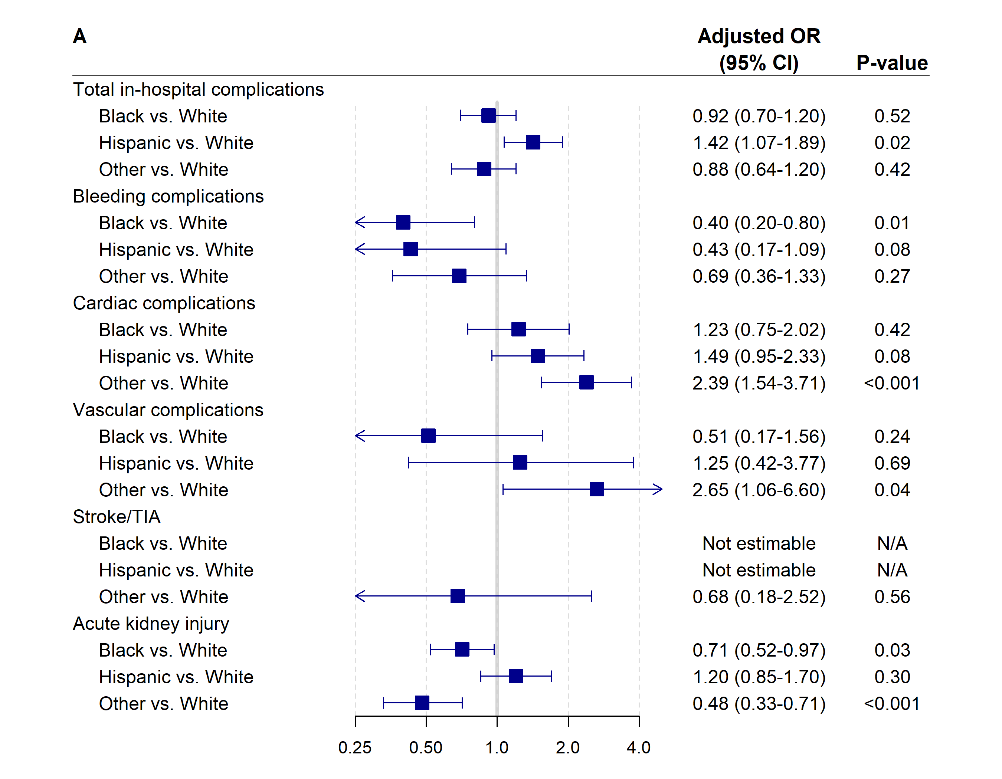 Figure 4: Forest Plots showing a sensitivity analysis to determine the effect that adjustment by racial/ethnic and neighbourhood income quartiles had on their corresponding model for in-hospital major adverse events. Multilevel multivariable regression analysis adjusted by age, sex, and relevant comorbidities. A) Stratified by racial/ethnic groups. B) Stratified by ZIP code median household income quartiles. OR: odds ratio; CI: confidence interval; TIA: transient ischemic attack.
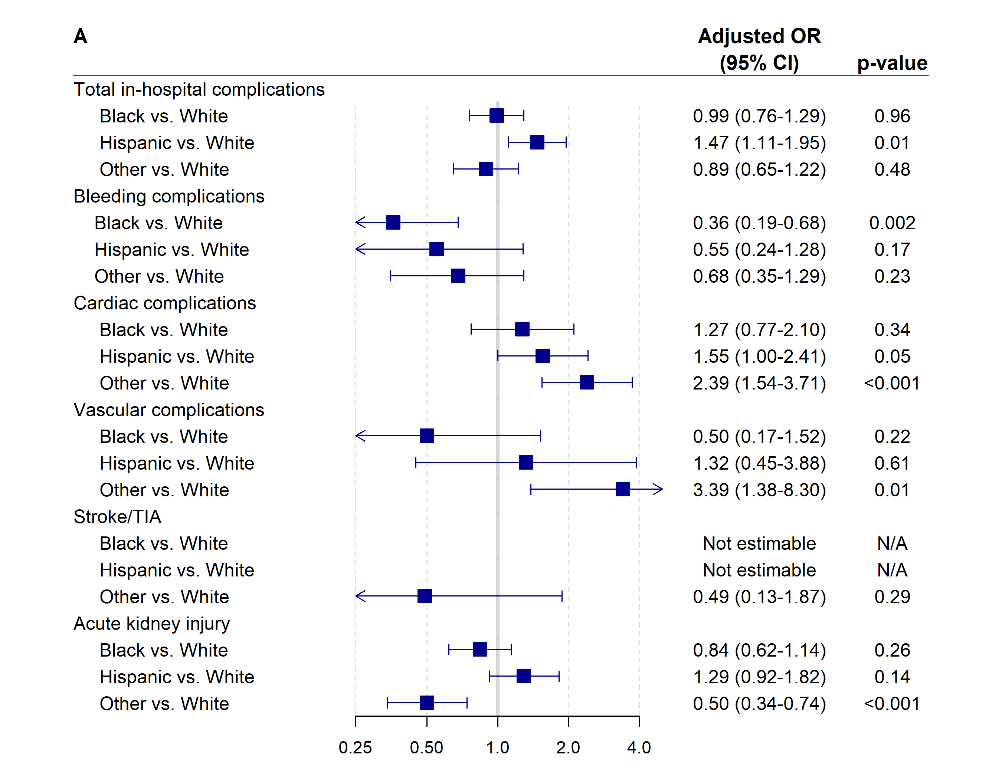 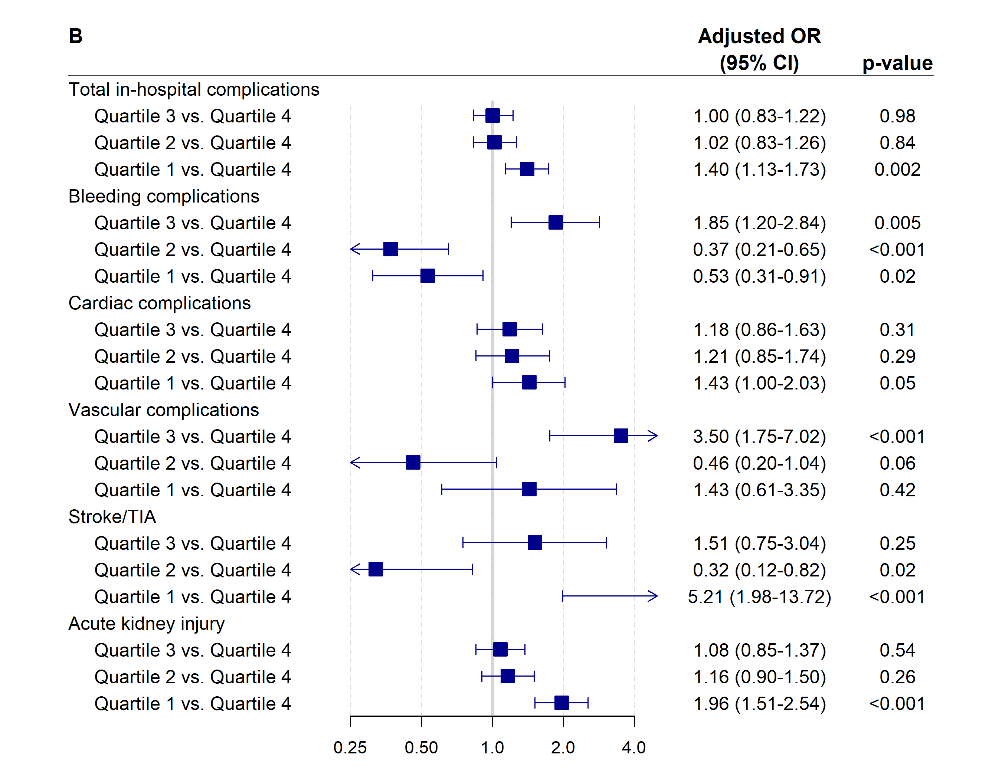 Figure 5: Forest plot showing multilevel multivariable regression analyses for comorbidities associated with in-hospital major adverse events. A) Adjusted by racial/ethnic groups. B) Adjusted by median household income quartiles. OR: odds ratio; CI: confidence interval
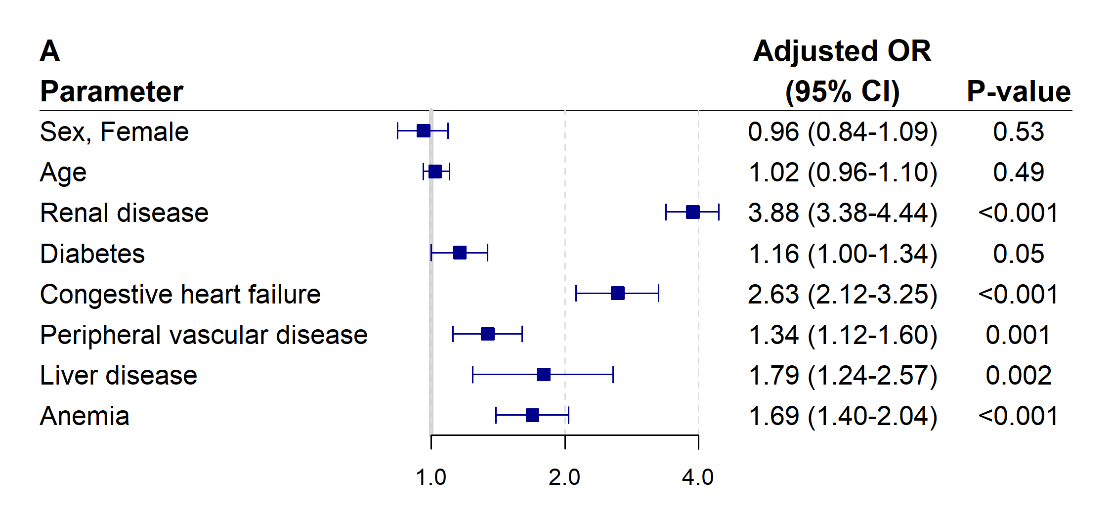 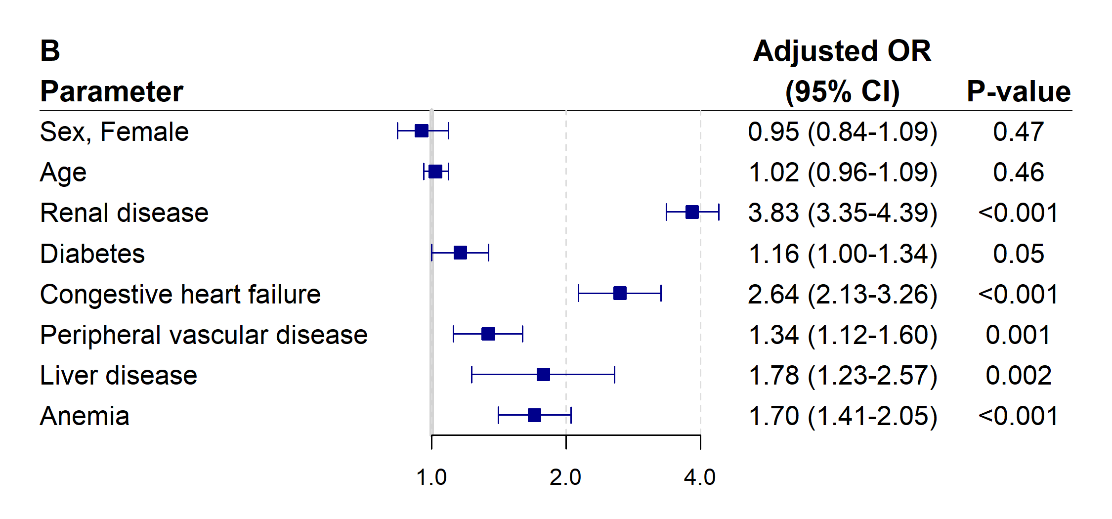